National Public Transit Livability Performance Measures
Jennifer Dill
Marc Schlossberg 
Linda Cherrington
Suzie Edrington 
Jonathan Brooks
Donald Hayward
Oana McKinney
Neal Downing
Martin Catala
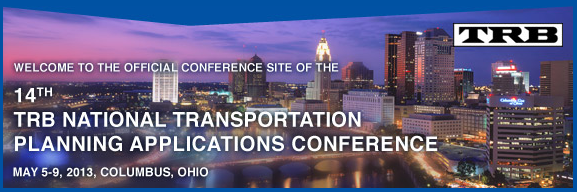 Project Background
Collaborative Research
Center for Urban Transportation Research @University of South Florida (CUTR)
Oregon Transportation and Research Education Consortium (OTREC)
Texas A&M Transportation Institute (TTI)
Research Roles
Define Rural Measures
Define Urban Measures
Develop National Transit Livability Database and Dashboard
[Speaker Notes: First I would like to pay tribute to all the people that have contributed to this project. 

It was a collaboration between 3 universities.]
Project Goals
Develop National Transit Livability Measures
Inform Stakeholders of livability measures
Impact Decision makers 
FTA feedback on outcomes of transit investments
Transit Agencies aware of livability outcomes
Communities consider livable goals
[Speaker Notes: We want this to part of a process that will grow and improve to include]
Livability Principles
[Speaker Notes: Challenges presented to the TTI team grounded in not a lot of data
And transit service data incomplete or not compatible with measuring service.]
Livability Principles
Research Results
Development of Transit Livability Measures
Urban Measures developed
Identification of variables that influence urban ridership
Rural Measures developed
Identification of measures directly impacted by transit and aligned with 6 livability measures.  
Findings
Incomplete Transit Data (fixed route and Demand response) 
BETA dashboard of transit livability
[Speaker Notes: High ridership in urban areas are livable.]
Challenges
Index Development based on theoretical idea of Livability 
National Scale 
Many livability variables and measures are local in nature and not available on a national scale. 
Data Challenges
Lots of data (transit, blocks, streets)
Lots of analysis (service area buffers)
Lots of HOLES in transit data
[Speaker Notes: Given that Livability is a construct or theory
National issue local data

Tons of data

Total Agencies: 215
States: 34
Total stops: 396643
Total Routes (8821)]
Challenge- Development of Index
TTI established straightforward indexing
Challenge with no external validity
Any model measuring livability is constrained by the reality that there can be no empirical observation of what livability is.  
Metrics reflect outcomes related to livability principles 
Not punitive
Informative
Decile indexing scale 1-10
[Speaker Notes: TTI instrumental for developing the index.
Recognizing: There is no external validity of our measures.  In other words because livability is a construct or theoretical idea we can not independently validate the measures. This was particularly relevant when developing urban and rural measures.  
So the focus was on outcomes AND as they relate to livability principles.  and transits ability to impact the measure. 
And Outcomes…and you will see when we move to the measures. 
Index reports on RELATIVE livability.  

Also, did not want to be punitive, rather informative.]
Challenge- National Scale Data
Reliable data (accuracy and precision) available at local level
Reasonable alternatives to support development of Index  
Rural transit service data characteristics 
Manually collected
Land Use and Housing Characteristics
LEHD Data for commercial activity, and employment locations
Urban Fixed Route Service Characteristics
GTFS
80% of transit trips covered by agencies with GTFS data
[Speaker Notes: Rural transit service data characteristics 
Transit LOS utilized by TxDOT were used but are not avaialble nationally,(describe span of service, service days counties served) 
Manually collected
8 states only

Land Use and housing characteristics 
Relied heavily on local parcel level data from tax assesor and property appraiser (again this data doesn’t scale up to a national level)
Fortunately, the US census provides data from the LEHD program to help measure commercial activity and employment locations

Urban fixed route service characteristics.  
There are no national transit stop, route and schedule data avaialble.  The NTD does not report on service characteristics at this level.
An alternative was using the GTFS dataset (which to one study accounts for nearly 80% of all transit trips made in the US).]
Rural Transit Case Studies
GTFS Agencies
[Speaker Notes: This is rapidly changing  Atlanta is now there]
Challenges - Data
Large Data Sets
Census Blocks 11,078,297
Block Groups 217,740 records
Census Tracts 73,057
Census Designated Places 19,540
Analysis
Geographic Analysis
Service Area Analysis
[Speaker Notes: Also our effort were looking to provide multiple scales of livability measures.  For example, we want to be able to report on state-wide rankings, regaional rankings and State based Census tract ranckings.  

Blocks Used for LEHD analysis
Blockgroups used for Census ACS data
Tracts used for aggregation (displaying on the map

Total Agencies: 215
States: 34
Total stops: 396643
Total Routes (8821)

Block Groups217,740
Census Blocks11,078,297
Census Tracts73,057

Places 29,261     
Incorporated Places 19,540
Census Designated Places 9,721]
Service Area Analysis
Total Agencies: 215
States: 34
Total stops: 396,643
Total Routes: 8,821
Urban Livability Measures
[Speaker Notes: Each of the measures attempts to ask, how well does transit service “livable areas”.  
So where are the pedestrian generating businesses? Is transit servicing these area? 
Same with intersection density.  Does transit service exist in area that are “pedestrian friendly or walkable. 

Existing LEHD data contains]
Urban Livability Measures
[Speaker Notes: Each of the measures attempts to ask, how well does transit service “livable areas”.  
So where are the pedestrian generating businesses? Is transit servicing these area? 
Same with intersection density.  Does transit service exist in area that are “pedestrian friendly or walkable. 

Existing LEHD data contains]
Rural Livability Measures
[Speaker Notes: Challenges presented to the TTI team grounded in not a lot of data
And transit service data incomplete or not compatible with measuring service.]
Rural Livability Measures
Dashboard (Preview)
http://transitlivability.org/
Searching Features
Text Search Features
Auto complete
Full List of Search Results
[Speaker Notes: Although the data is incomplete, a user can search for the entire US using either the text search or map search function]
Dashboard Features
Drill down mapping feature
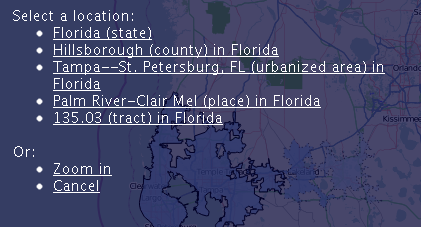 Index “Score”
[Speaker Notes: Briefly dicuss ous the index in a second, but first let me show you how we represent the score or ranking. 
For each area there is comparison with the state.  

Simple ranking of variables and taking the deciles to represent a “relative” score.  

We didn’t want the measure to punitive rather informative.  

And again, we feature the drill down, to help someone find more information.]
Index Details
[Speaker Notes: You can also select adjacent geography, or drill down on the map 
Drill down on the data driving the measure]
Conclusions
Several missing pieces
National Fixed Route and Demand Response Data
Support Livability and Other Federal Initiatives 
Map21
Transportation for the Nation
Census Verification of Mode information reported
Support the National Household Transportation Survey (NHTS) 
Assessment of transit availability of respondents
National Spatial Data Infrastructure (Federal GIS program)
Conclusions
Step Beyond Index
More powerful measures 
Transit Travel Time Matrix
National Accessibility Measures

TransitAccessibility.org